Interpreting images
1
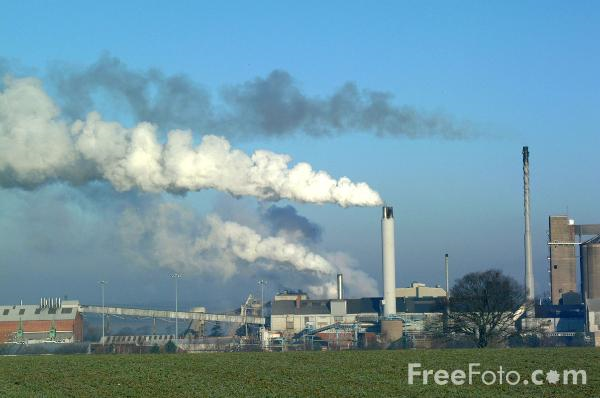 2
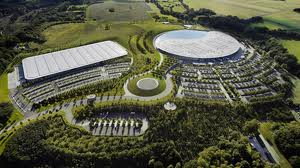 3
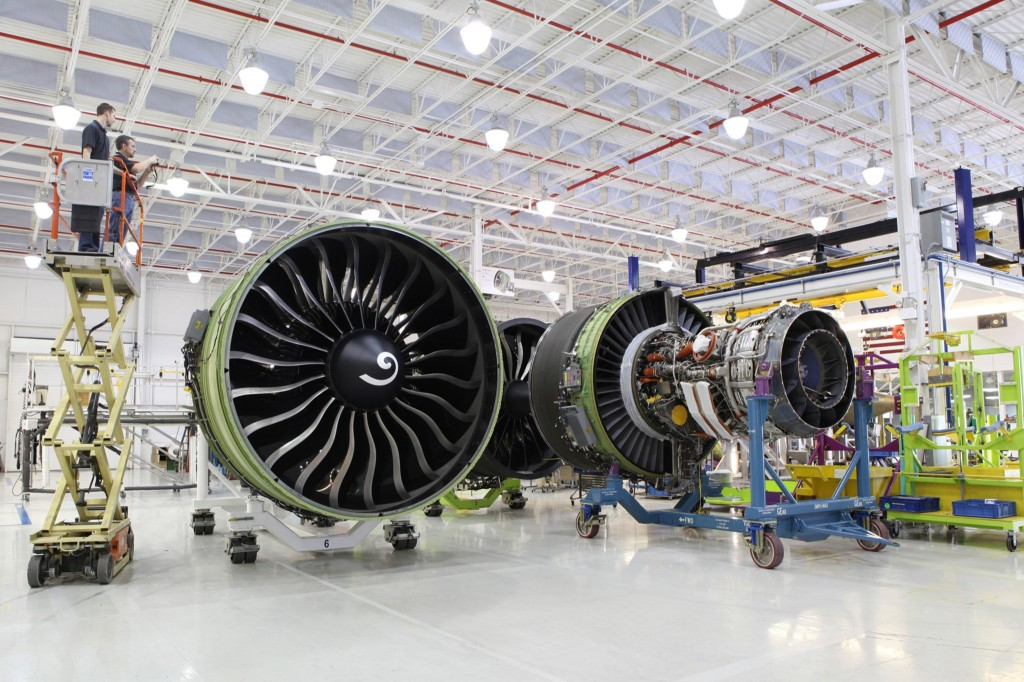 4
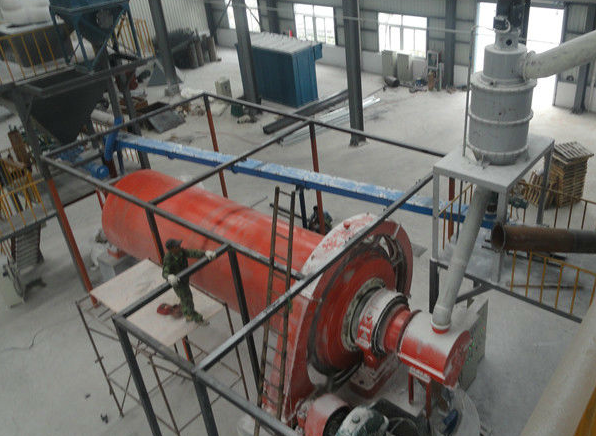 5
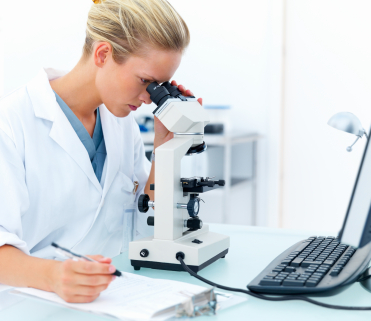 6
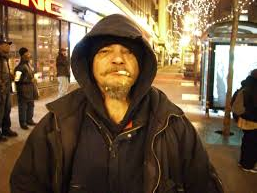 7
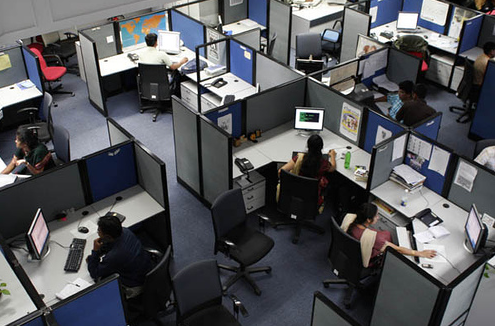 8
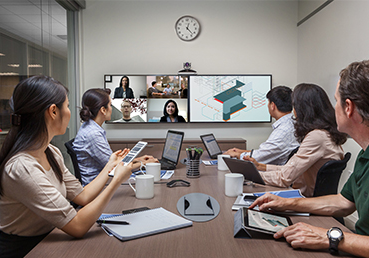 9
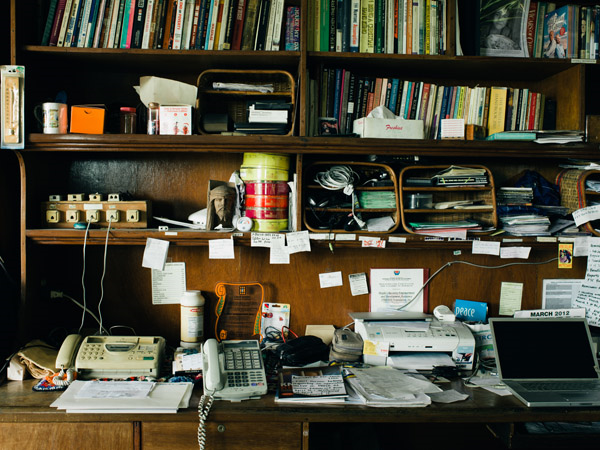 10
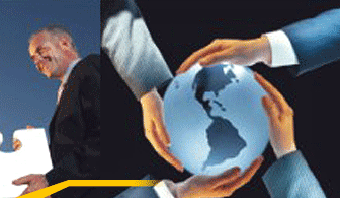 11
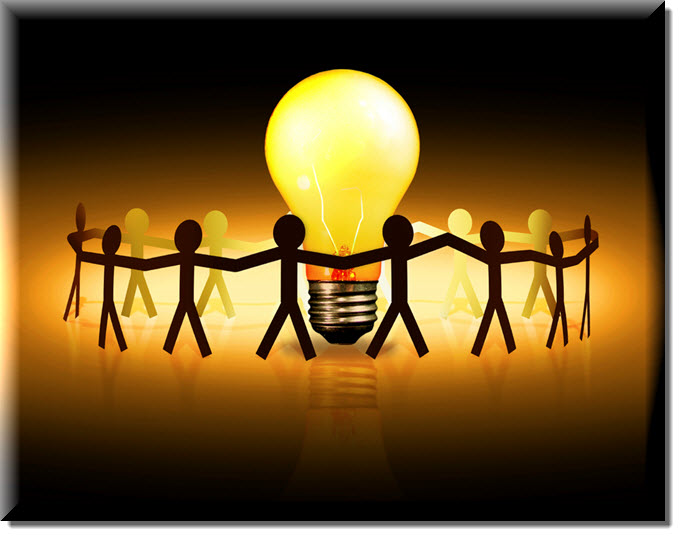 12
13
14
15
16
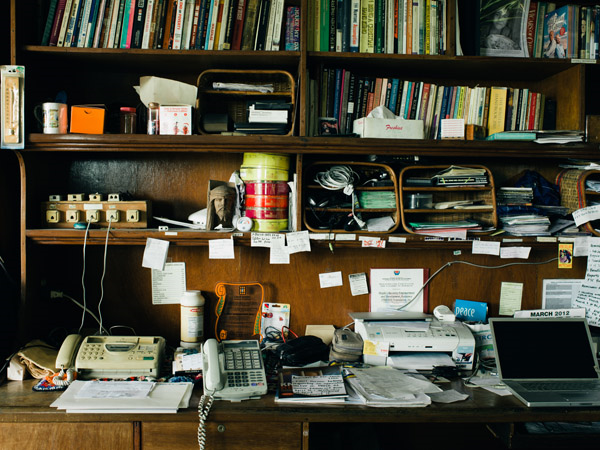 17
The grammar of visual design
Kress and van Leeuwen
2006
18
Analytical images
The represented image, Carrier, has Attributes






The man looks dirty.		The woman is wearing a lab coat.
					She looks competent and clean.
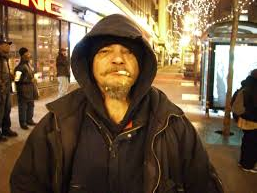 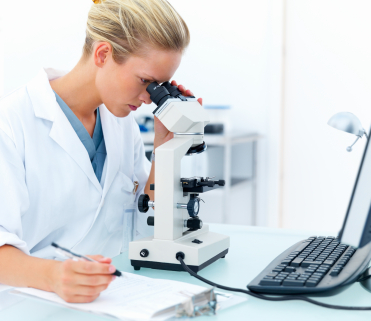 19
Composition
Composition
New: what is new, what to pay attention to: technology
Given: what we know, the starting point: the staff
21
Composition
New: we are present and work all over the world
Given: our personnel are part of a larger group
22
Composition
23
Composition
Ideal: this is what we strive for
= we have good ideas; we are innovative
Real: this is what we can have/be = we work together
24
Composition
Ideal: we would like to have fun + Standard
= Standard oil will help us have fun
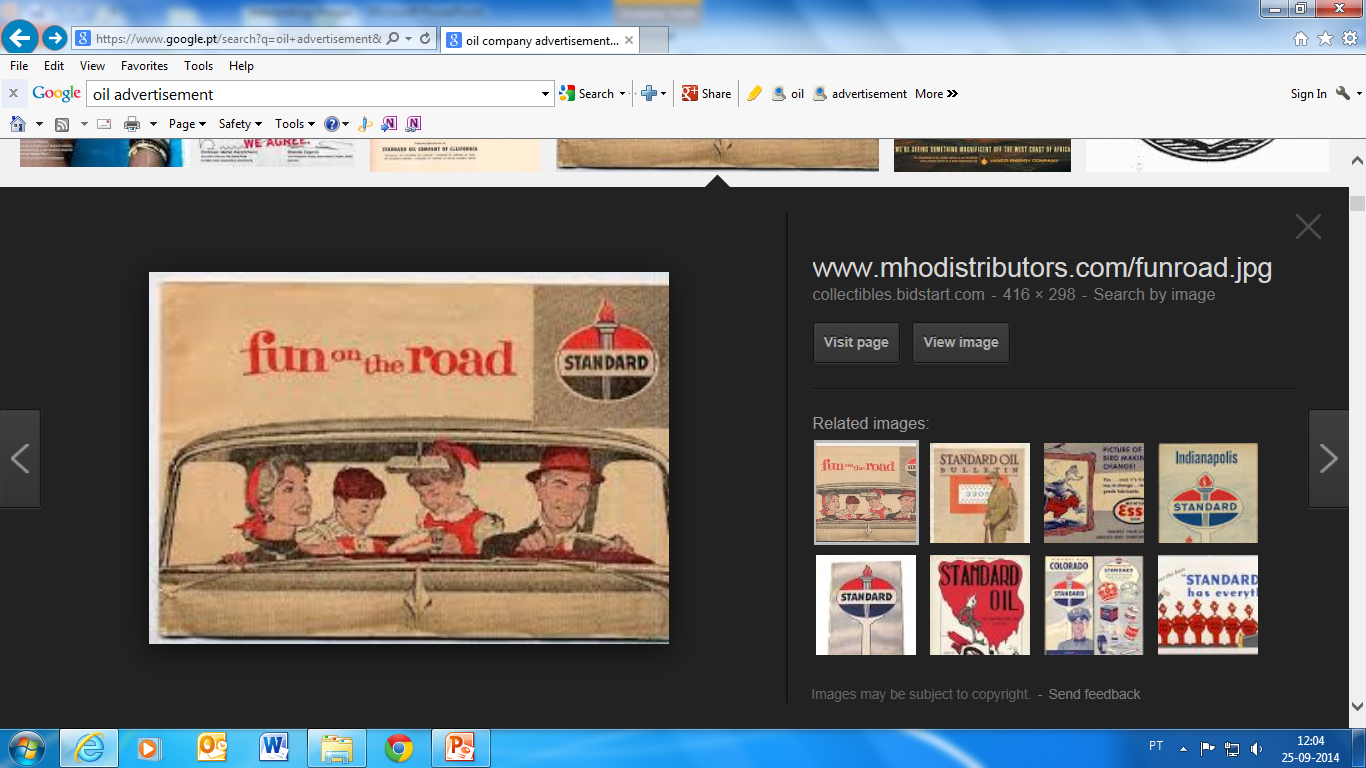 Real: this could be us in the car
25
Interpersonal perspective
26
Oblique high angle: we are not part of the world of this factory
27
Given: low angle: we look up to this man; he deserves our confidence New: high, close, frontal angle: we are in the position of people holding the globe; we are all in control
28
Horizontal angle: we are on an equal footing with the people in the room
29
Size of frame and social distance
30
Impersonal: factory far away
31
Close social distance: we could be in the room with the people
32
Composition
Given: Caltex has advantages
Sun rising
New: Caltex station & sign
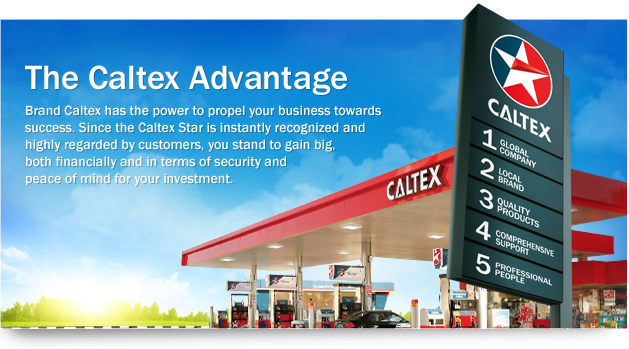 33
Representation
Caltex sign = Attributes (qualities of product & company
Sun rising = a new day
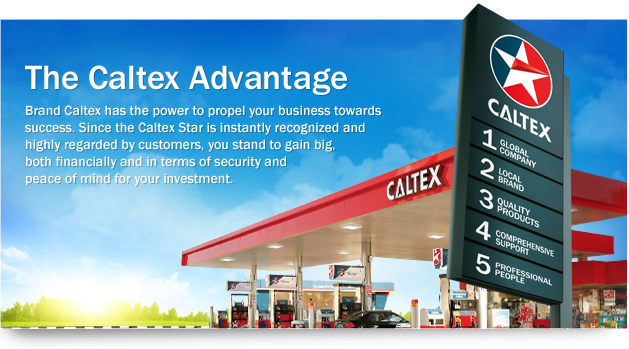 34
Interpersonal
Low oblique angle = we could be driving into the station
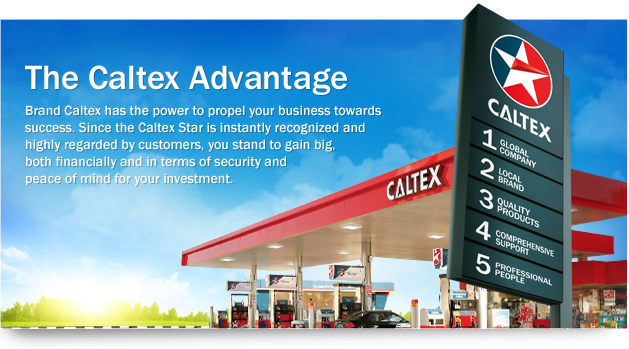 35
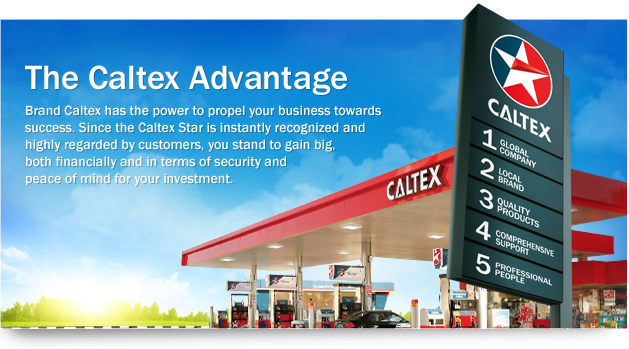 36